Музыкальная нотация
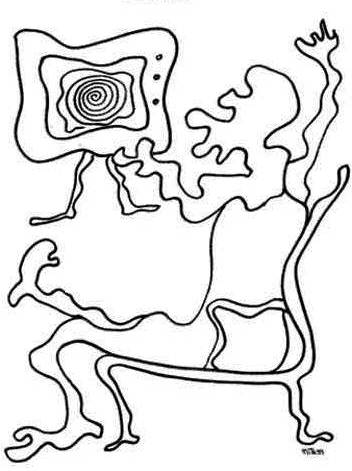 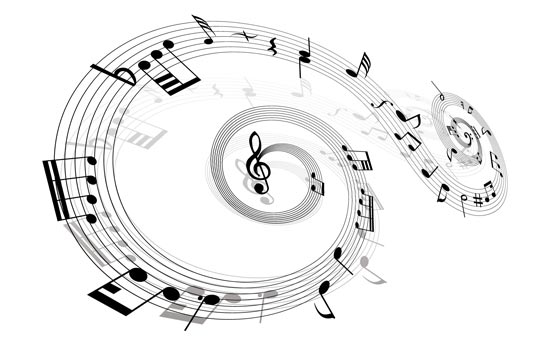 Невменная  (мнемоническая) без обозначения звуковысот , указывает на исполнительские ньюансы. Использовалась для пения
Буквенная  (графемы) на основе греческого и латинского алфавита
Экспериментальная
Линейная  (квадратная) с точной высотой звука.
Какой бывает нотная запись?
Компьютерная - MusicXML
Мензуральная 
с точной высотой звука и с ритмом.  Для записи многоголосия
Табулата  
(сокращенная запись для струнных и органа.
Смешанная (дасийная) буквенно-линейная. Для многоголосия эпохи Барокко и в Джазе .
[Speaker Notes: Мензуральная еще и с ритмом. Пользовалась для записи многоголосия]
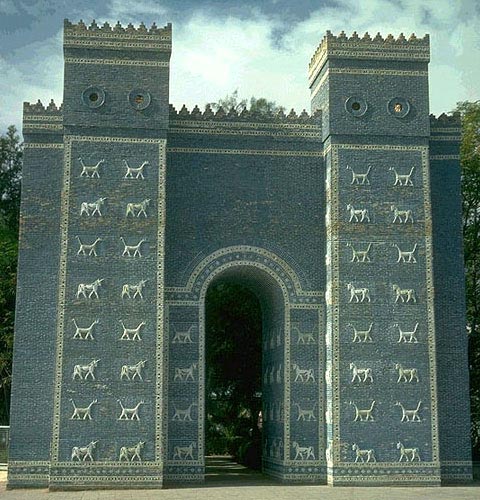 Вавилон. III тысячелетие до н.э.
Для записи музыки использовались клинопись или  пиктографическая запись
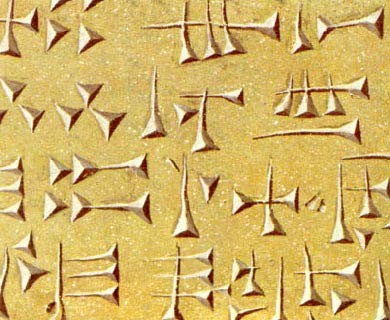 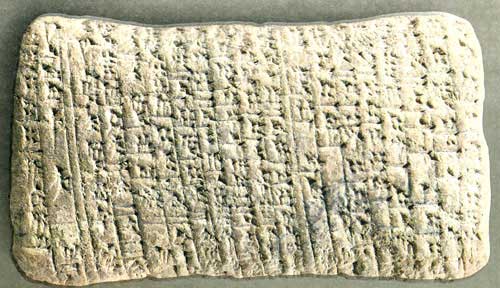 Древняя Греция – слоговая запись
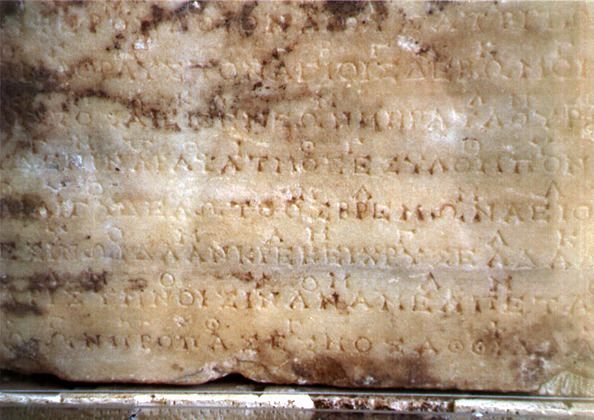 Гимн Аполлону записанный в системе буквенной вокальной нотации.  IV век до н. э
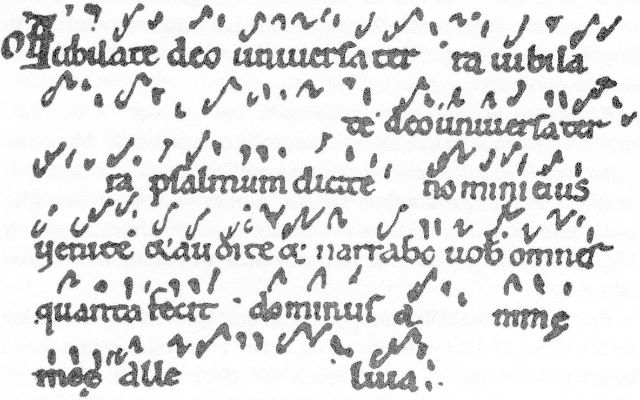 Образец невменной нотации
Самые древние, т.н. невменные нотации  - это знаки, написанные над текстом песнопений. Они обозначали приемы звукоизвлечения: например, "тянуть", "коротко", "спеть с повышением", "понизить", "остаться на том же звуке". При этом не обозначали ни четкой длительности, ни абсолютной высоты тона.
Фрагмент Всенощного бдения – крюковая запись
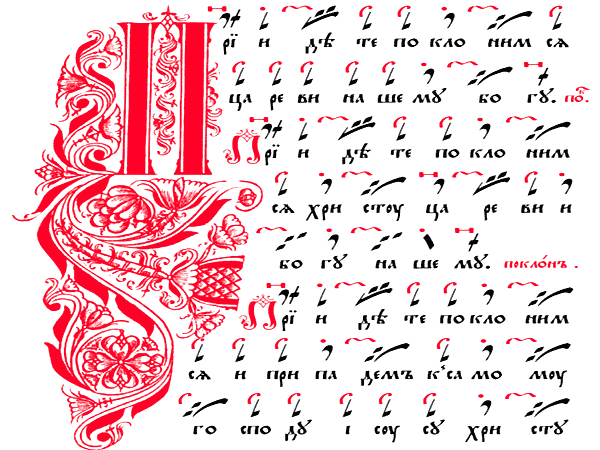 Квадратная нотация (линейная)  -  готическая
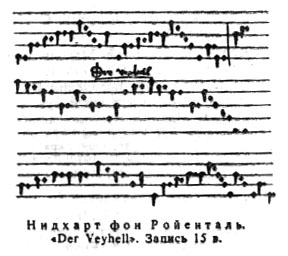 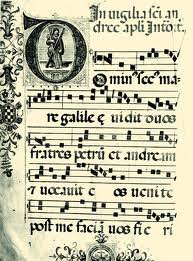 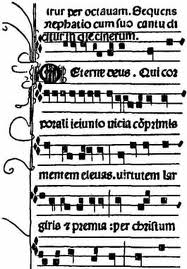 Для хоралов – многоголосного пения с 12-13 вв
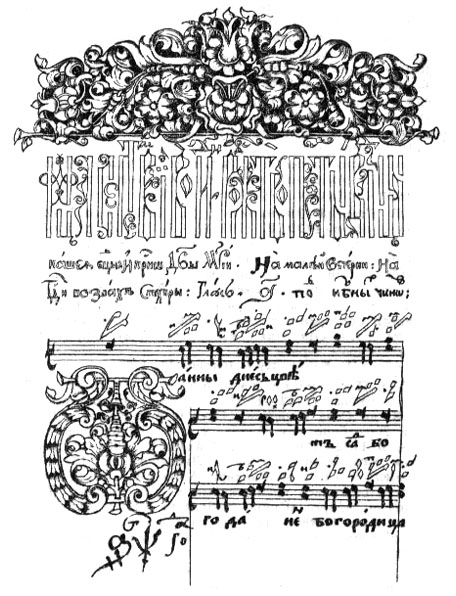 Двоезнаменник с квадратной нотацией

Попытка перевести крюковую запись в квадратную с закреплением длительностей. 
На Руси ее называли киевской или «топорики»
Нововведения Гвидо д'Ареццо
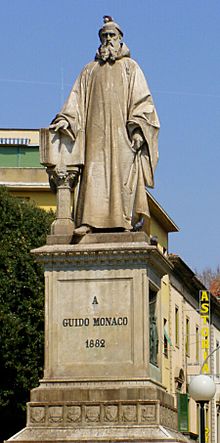 Звукоряд в те времена был не семи-, а шестиступенным: "ut", "re", "mi", "fa", "sol", "la"  ("ут-ре-ми-фа-соль-ля"). Это первые слоги первых шести строк неканонического латинского гимна св. Иоанну.
"ут" сменили на "до", скорее всего, от слова dominus "господь".
Альтернативная версия  предложенная Франциском Менинским  (1680) .
 Названия нот восходят к арабской системе нотной записи دُرر مفصَّلات durr mufassalat ("разделенные жемчужины"), в которой ноты обозначались арабскими буквами ‎ﻡ мим, ﻑ‎ фа, ﺹ дад, ﻝ‎ лам, ﺱ‎син, ﺩ‎ даль, ﺭ‎ ра
Графемы мензуральной нотации (только ноты, слева направо, в порядке уменьшения длительностей)
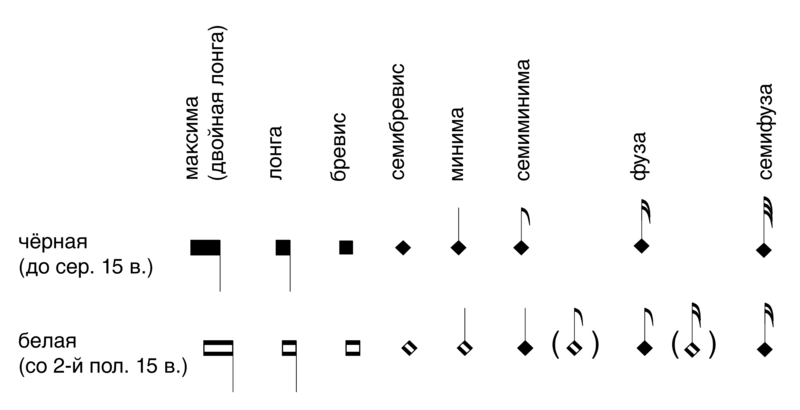 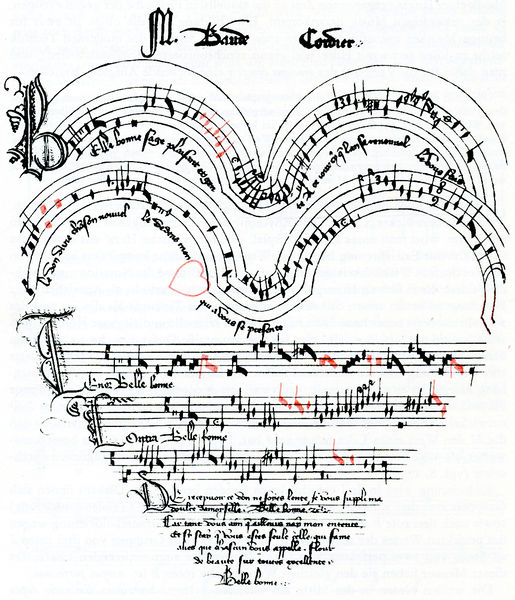 Образец маньеристской мензуральной нотации с высотой и длительностью звука


Рондό.
Бода Кордье «Belle bonne» (ок. 1400)
Смешанная (дасийная) нотация.Органум «Rex caeli domine». Фрагмент анонимного трактата. IX в.
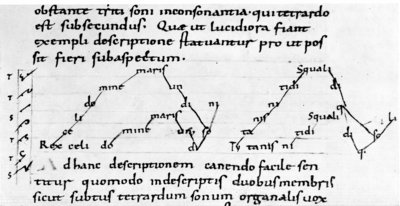 Хорезмская табулатураХорезмская табулатура        хорезмская нотация, - система нотной записи для танбура (3-струн. щипкового плекторного инструмента), созданная хивинским музыкантом Пехлеваном Ниязом Мирзабаши Камилом в 80-х гг. 19 в.
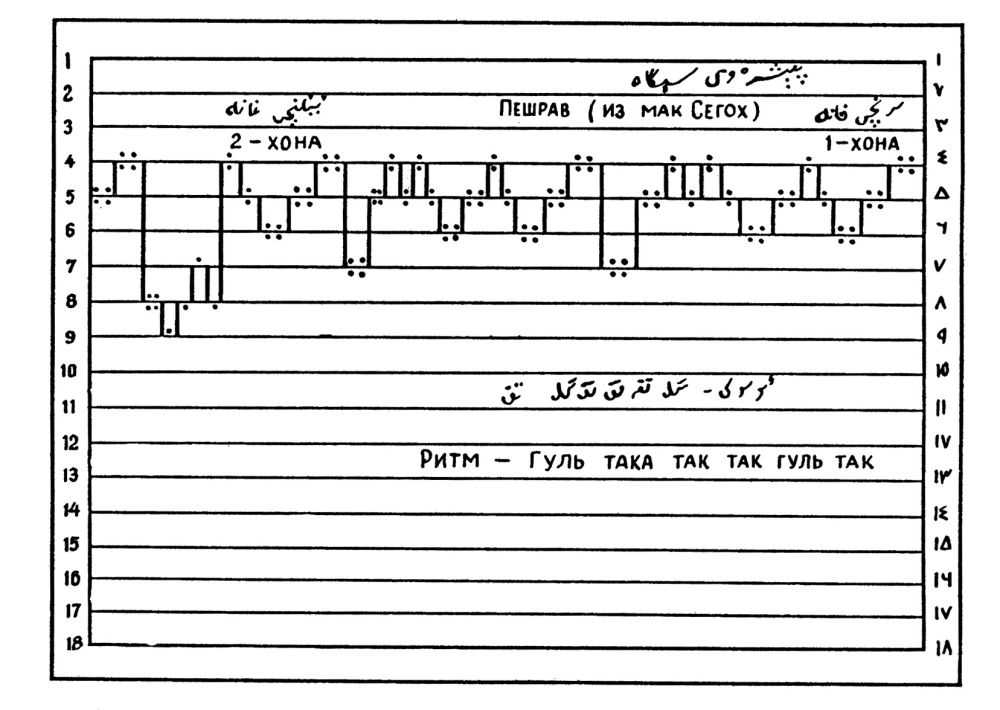 Табулата (табы) - сокращенная запись для струнных, органа
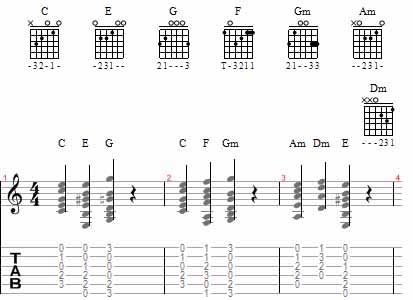 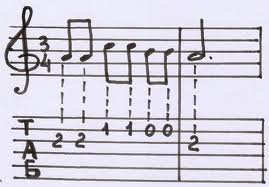 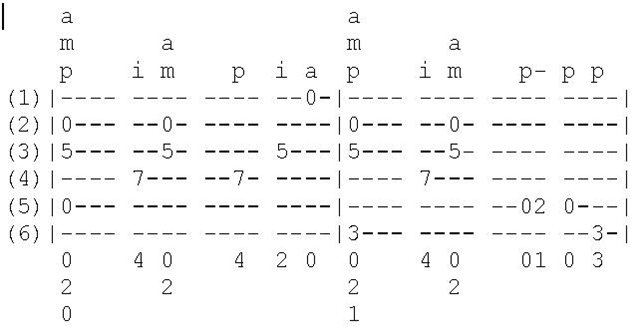 Современная нотация К. Штокхаузен. Из цикла для ударных
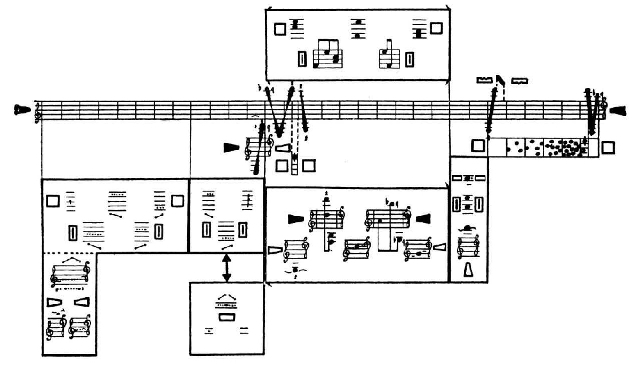 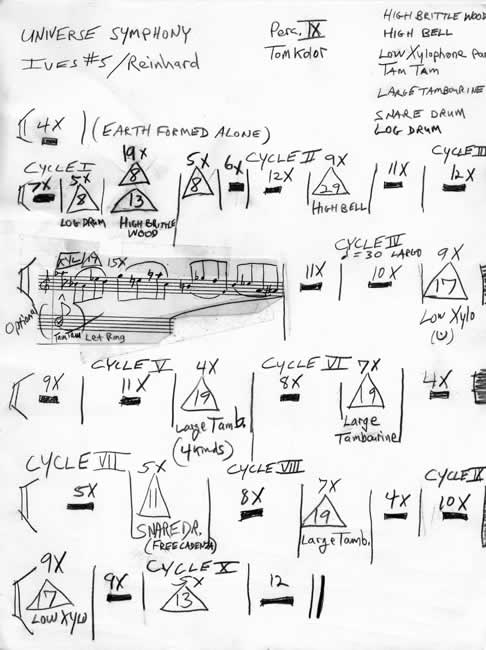 Вселенская симфония. Чарльз Айвз
Сонорными музыкально-шумовыми звучаниями начинается "Трен" Пендерецкого
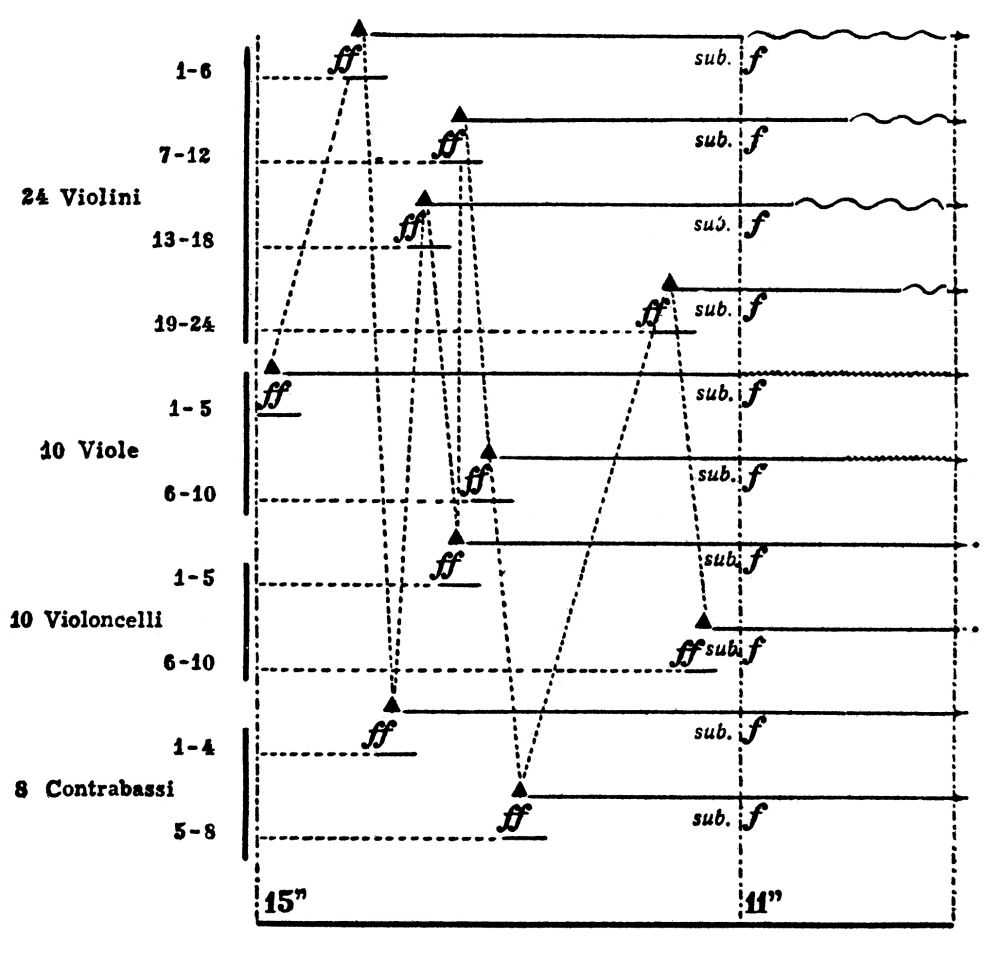 H. H. Сидельников. Русские сказки, 4-я часть
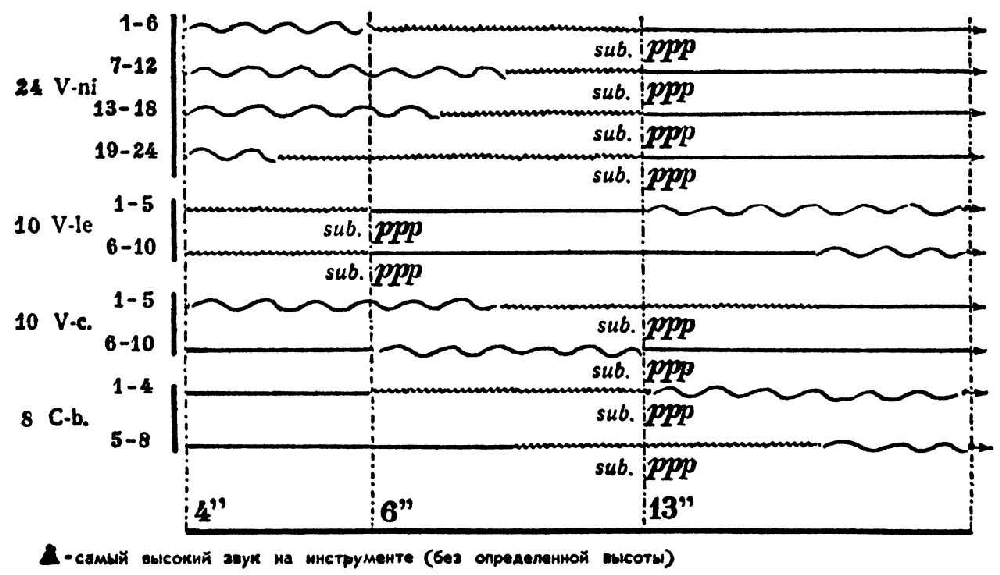 Сериальная или серийная музыка. Разновидностей серийной техники, при которой применяются серии различных параметров: высот и ритма или высот, ритма, динамики, артикуляции, агогики и темпа
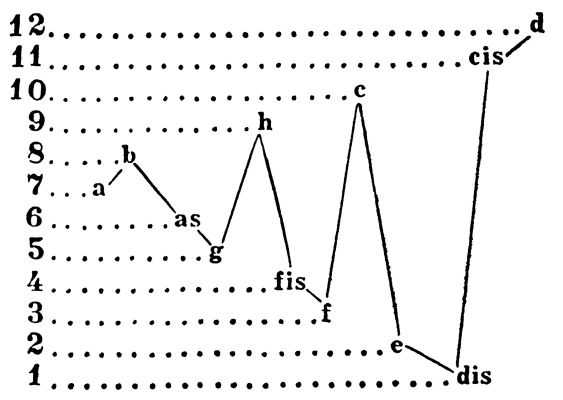 Немецкий композитор Karl Peter (Roehl) Röhl (1890-1975) в 1926 году создал несколько графических партитур, под воздействием творчества Кандинского
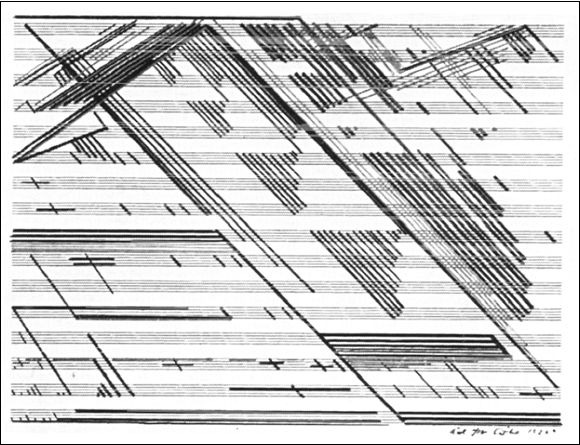 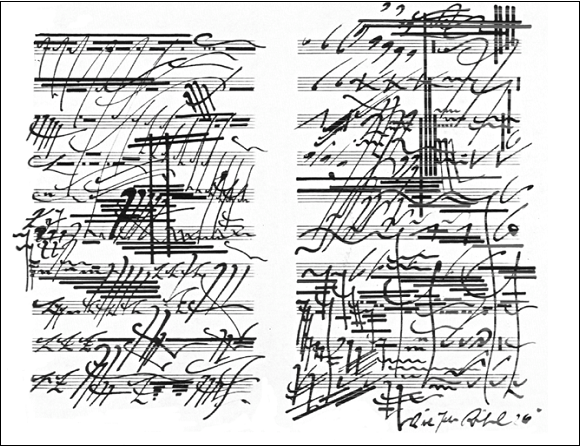 Спектральная музыка
Брайена Фернехоу Пьес Time and Motion Study II /Время и Движение,
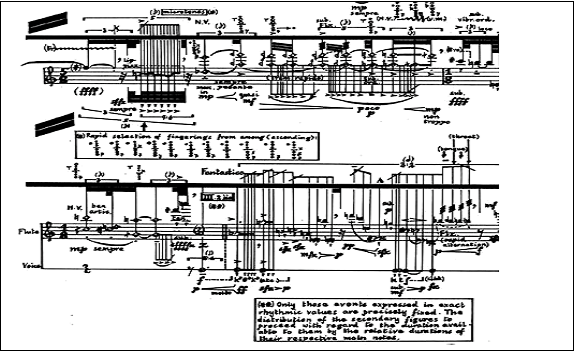 Образцы графической музыкальной нотации XX-XXI ввДжон Кейдж, Карлхайнц Штокгаузен, Мортон Фельдман, Фредерик Ржевски, Эрл Браун и др.
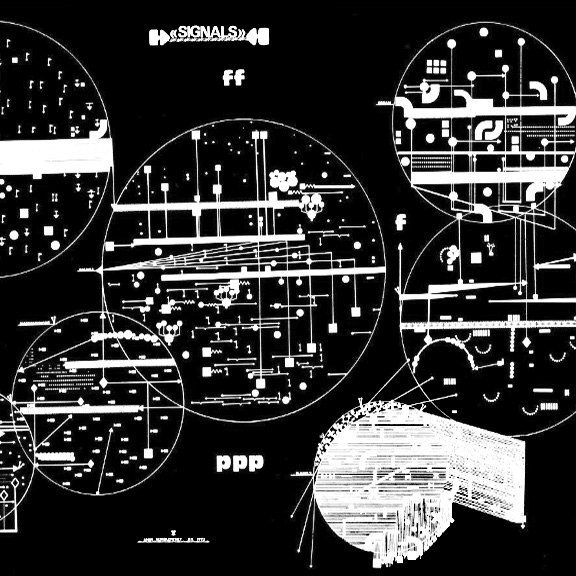 Электронная музыка
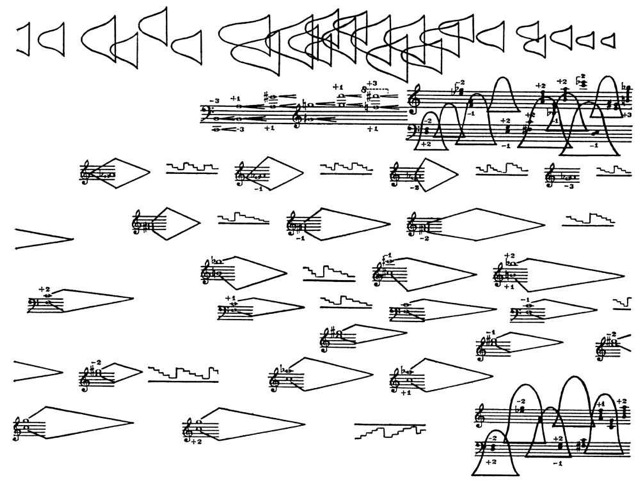 Акустический материал (синусоидные чистые тоны; разного рода шумы - "белый", "цветной"; импульсы, щелчки и др.) обрабатывается, а также комбинируется, превращаясь в многообразные смеси, тембро-красочные звучания.
 Аппаратура - генераторы, фильтры, модулирующие устройства, объединяющиеся в электронных синтезаторах, а также магнитофоны, усилители, динамики. 
Исходным материалом может служить и любое другое записанное звучание (включая и муз. звуки, и натуральные звучания, по выбору композитора). Оба типа материала могут совмещаться.
Виктора Екимовского. Жанр Baletto  - "инструментальный театр-буффонада с Каденцией-монологом". Техника музыкального письма – как  всекомпонентная алеаторика . Весь материал сочинения, включая звуковую и ритмическую  ткань, темп, характер и состав инструментов, при каждом его новом исполнении создаются заново
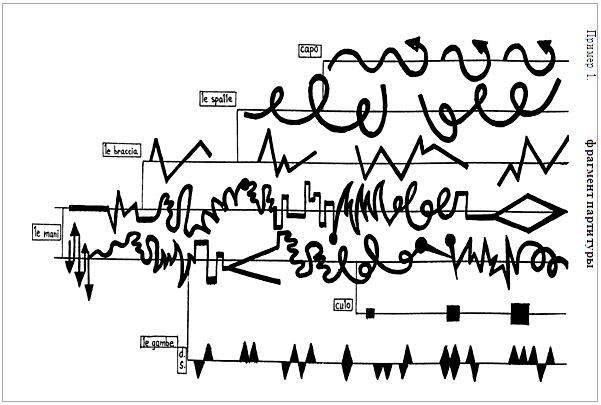 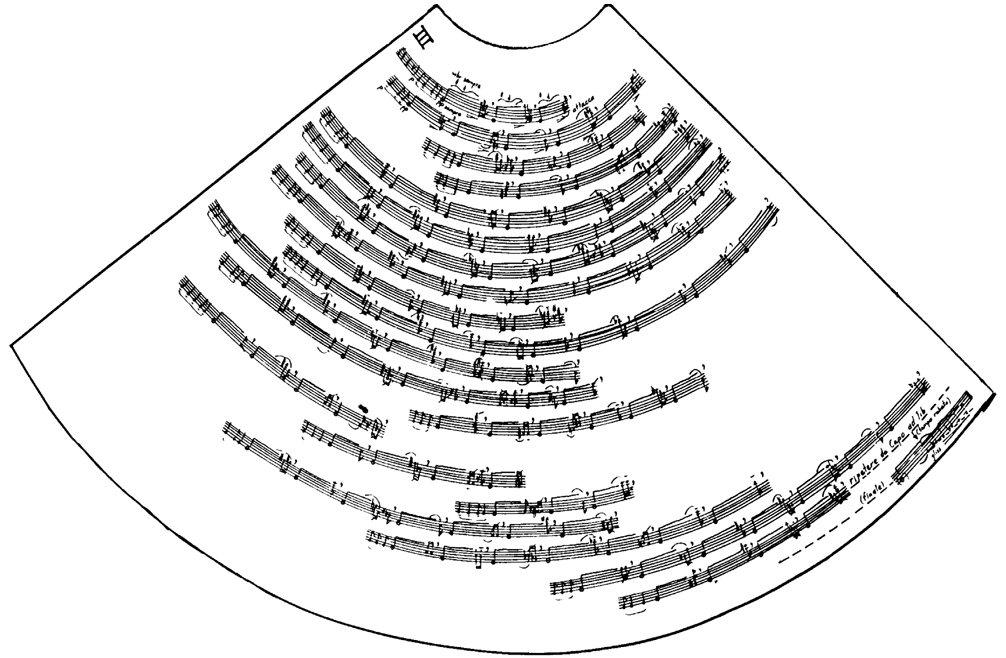 Композиция 44. В созвездии "Гончих псов"Форма произведения – "ограниченно-алеаторические свободно-канонические вариации.
Адам Гумпельшаймер. Партитура Кошачьей симфонии
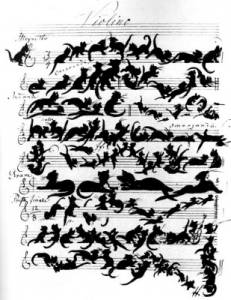 Эту пьесу можно исполнить. Мелодию нужно считывать по головам кошек, а кошачьи усы - добавочные линейки нотного стана. Написана для скрипки.
Метод композитора  Ксенакиса   - «стохастическая музыка».
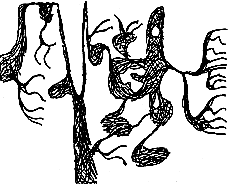 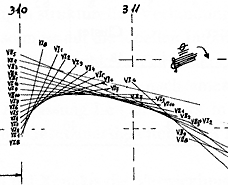 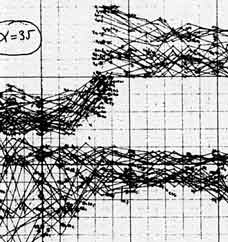 фрагмент партитуры пьесы Metastaseis
графическая партитура пьесы Mycenae Alhpa (1980). изображённый фрагмент длится 46сек.
пьеса Phithoprakta. партитура для большого симфонического оркестра.
Создание музыки через к математические меметоды. Соответствующая область математики называется статистикой, а музыку, сочинённая или, лучше сказать, - сгенерированная, с применением статистических методов,  композитор назвал «стохастической»